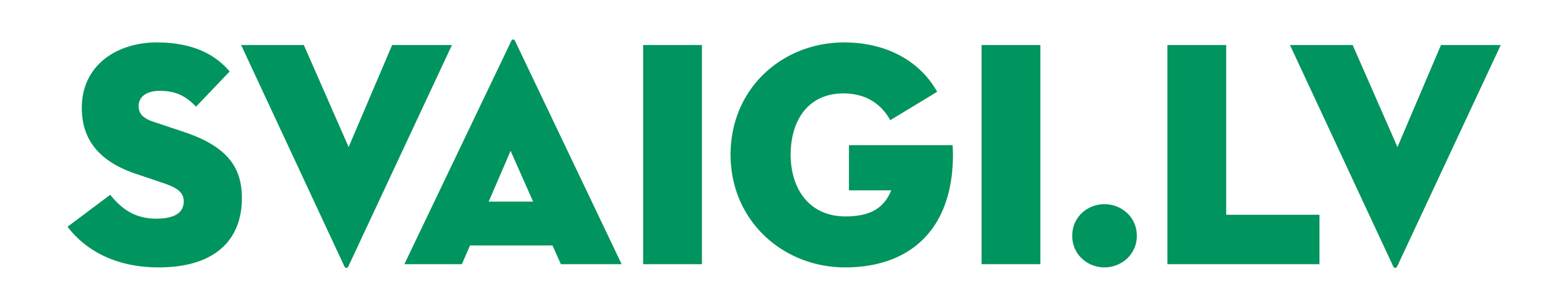 VIRTUĀLAIS TIRGUS
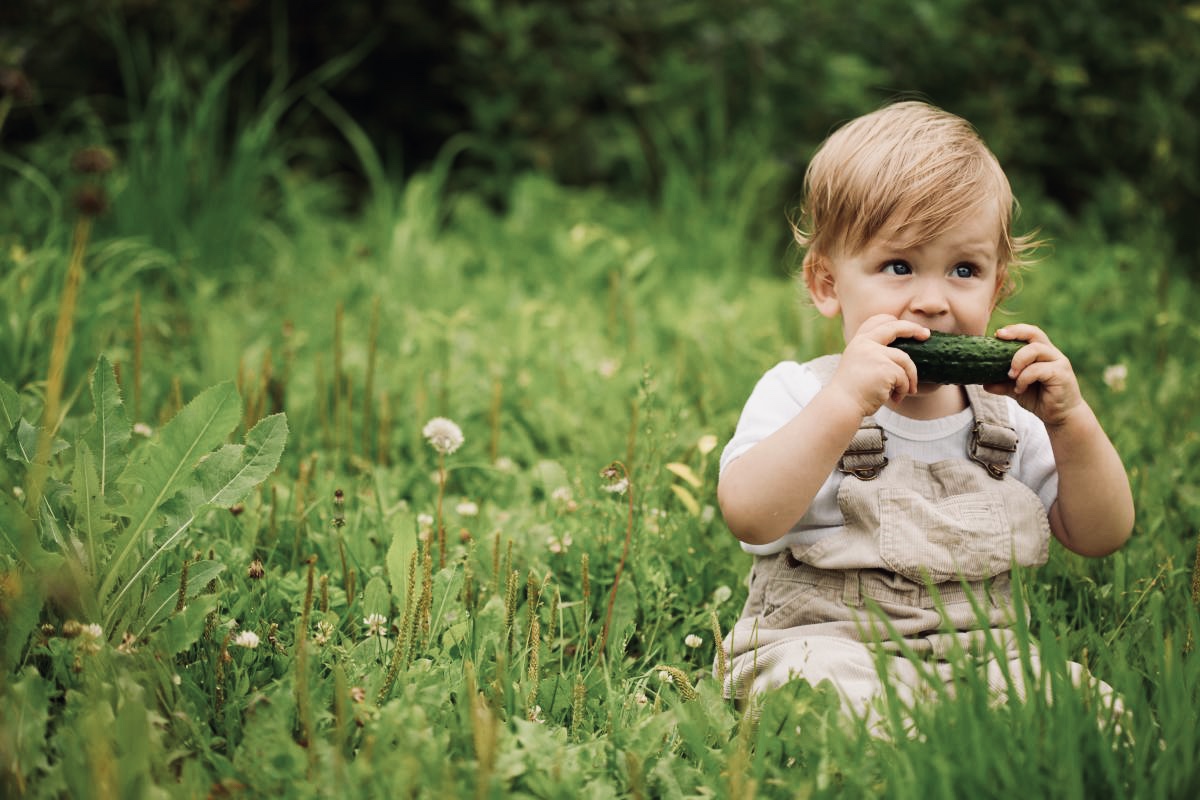 IDEJA
IETEKME
SAIMNIEKI
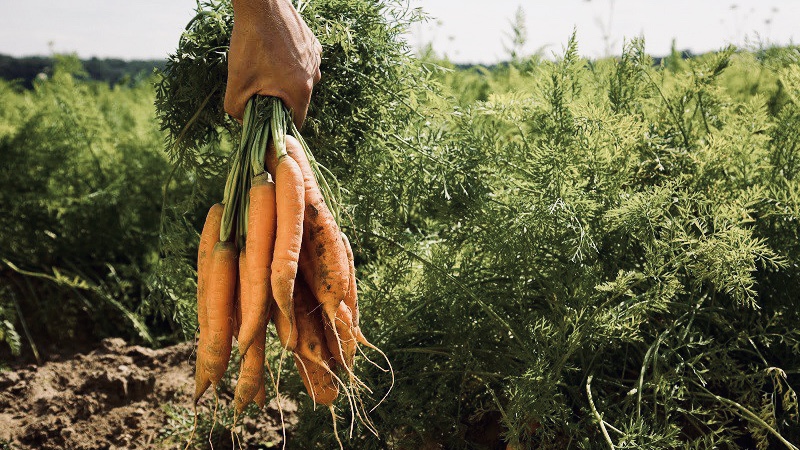 BIZNESS
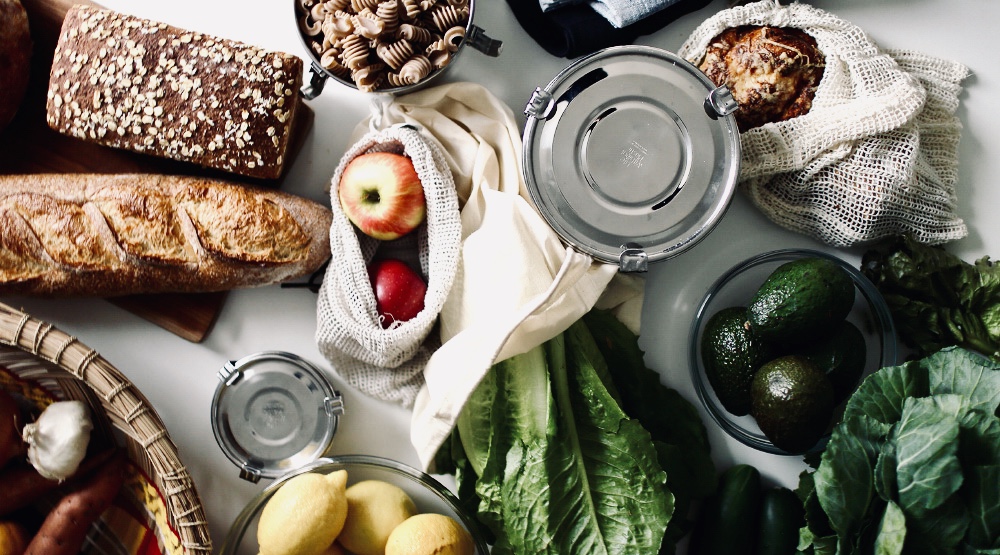 AUGT
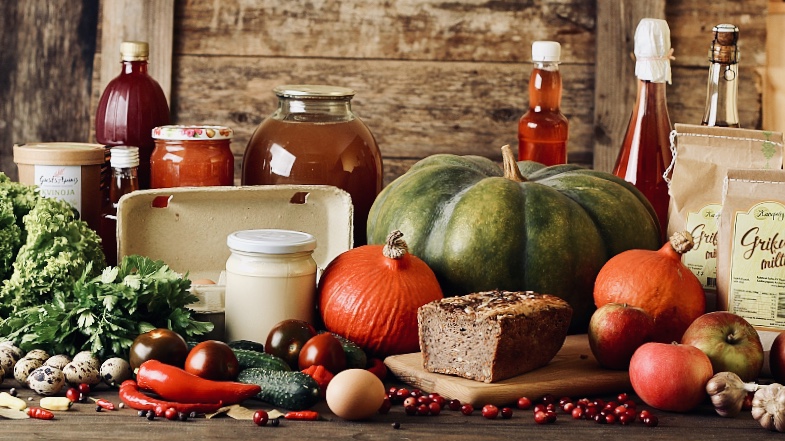 DOT
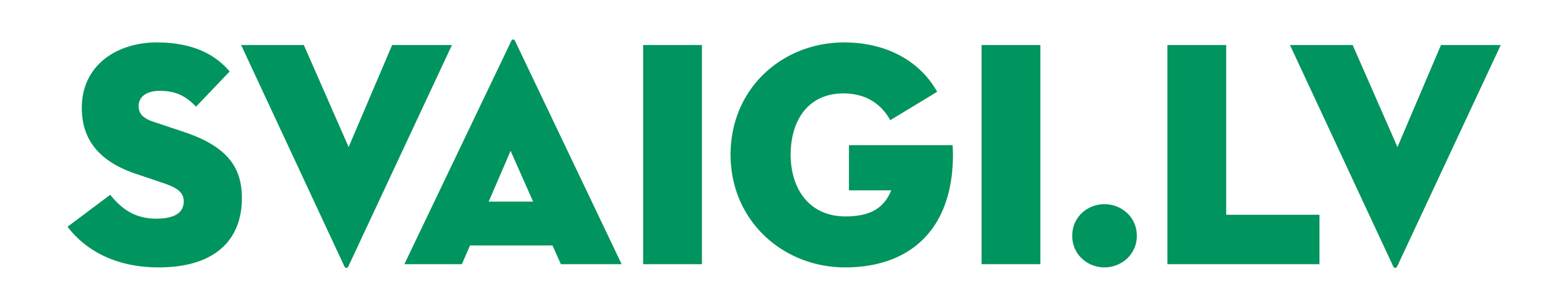 PALDIES!www.svaigi.lv                     elina@svaigi.lv